MIN LÆSELOG
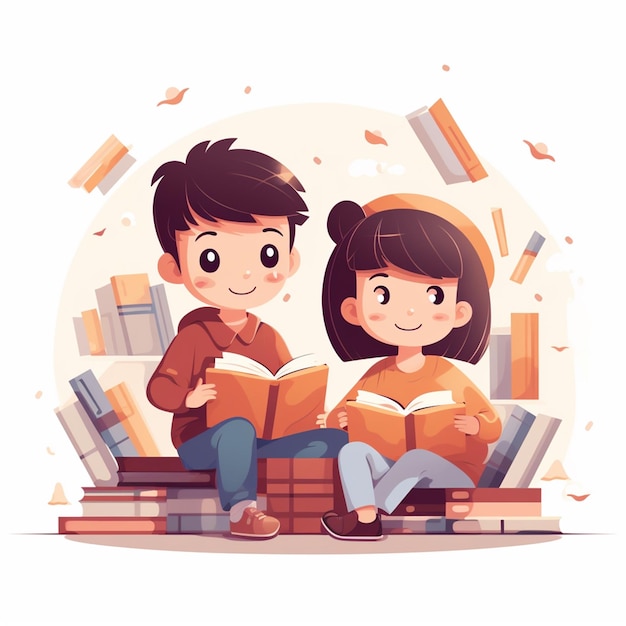 NAVN:
MINE KLISTERMÆRKER
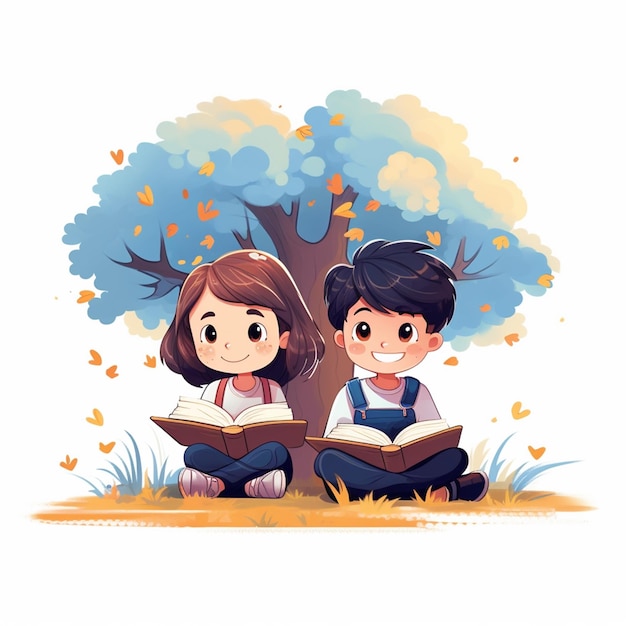 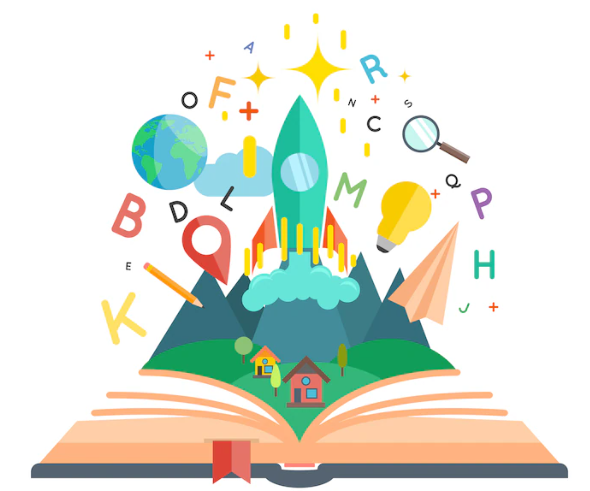